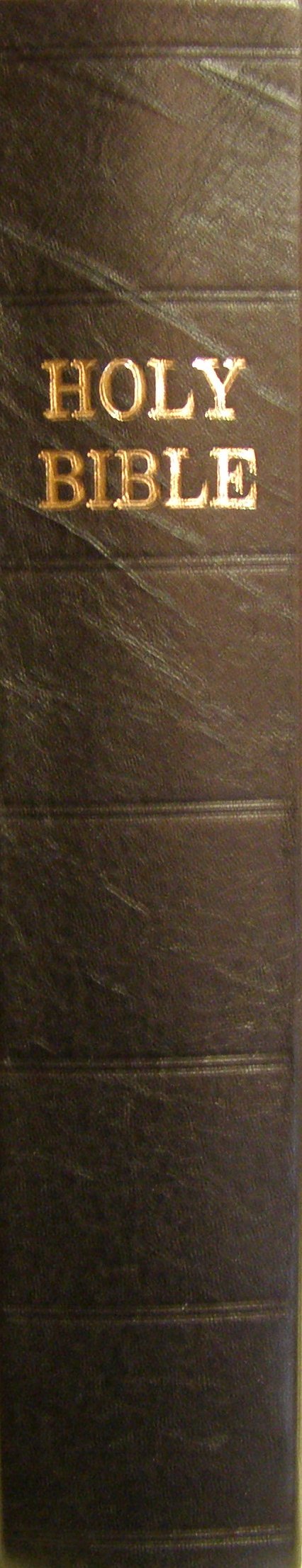 “All That the Lord Has Spoken We Will Do”
Exodus 19:1-8
Richie Thetford																			    www.thetfordcountry.com
“All That the Lord Has Spoken We Will Do”
Deliverance
 John 8:33-34
 Romans 11:26
 Colossians 1:13-14
 1 Peter 1:18-19
 Obedience
 Romans 6:17-18
 Hebrews 5:8-9
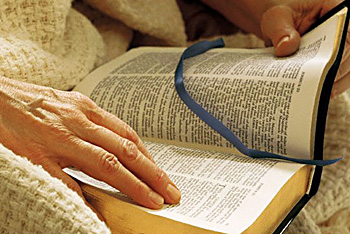 Richie Thetford																			    www.thetfordcountry.com
“All That the Lord Has Spoken We Will Do”
Special Treasure
 Isaiah 43:1-4
 Titus 2:14
 1 Peter 2:9-10
 Kingdom of Priests
 Revelation 1:6
 1 Peter 2:9
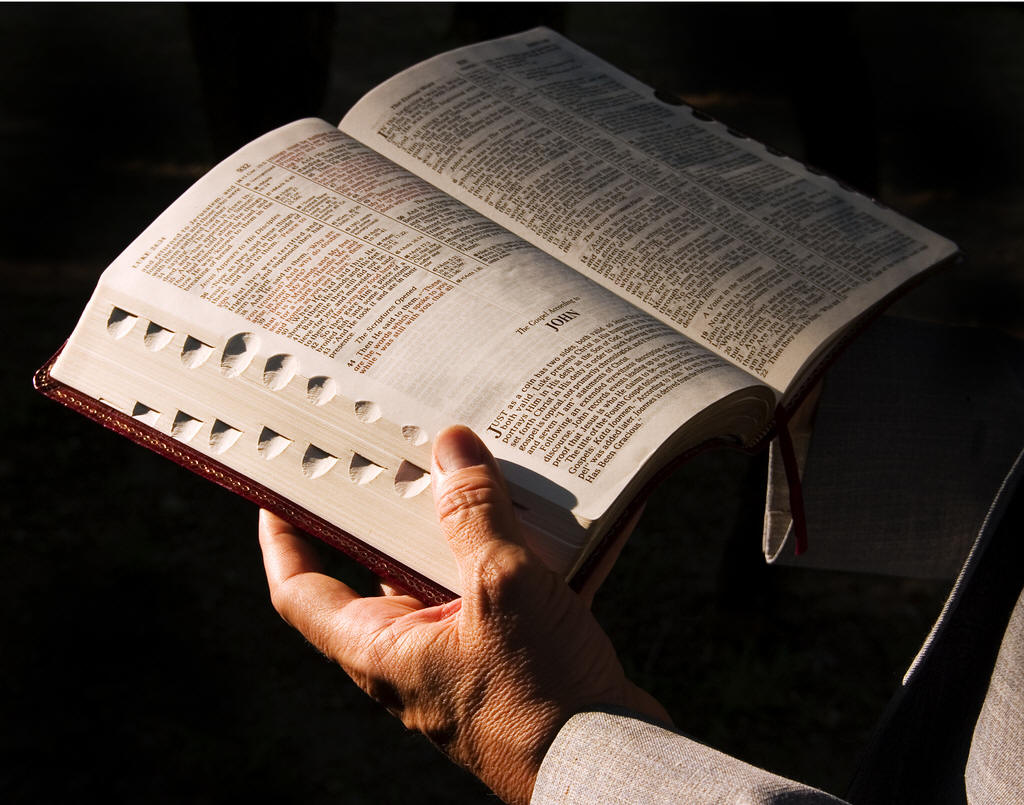 Richie Thetford																			    www.thetfordcountry.com
“All That the Lord Has Spoken We Will Do”
Holy Nation
 Leviticus 19:2
 1 Peter 1:15-16
 Mediator
 1 Timothy 2:5
 Hebrews 7:25
 Philippians 2:5-11
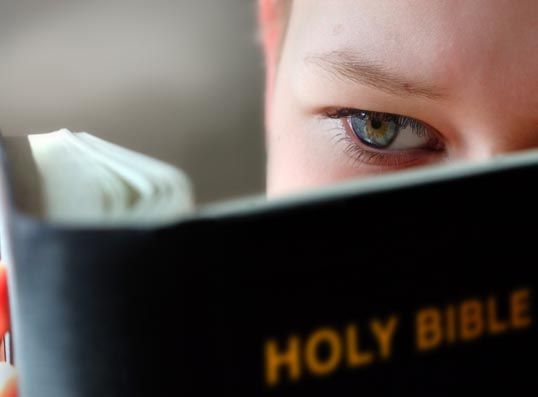 Richie Thetford																			    www.thetfordcountry.com
“All That the Lord Has Spoken We Will Do”
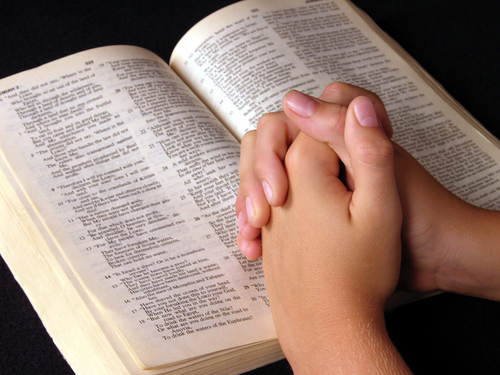 Sanctification
 John 17:17-19
 Awe and Respect
 Hebrews 12:18-24, 28
 Trumpet Sound
 1 Thessalonians 4:13-18
 1 Corinthians 15:52
Richie Thetford																			    www.thetfordcountry.com
“All That the Lord Has Spoken We Will Do”
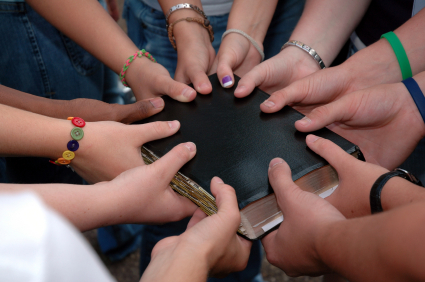 Richie Thetford																			    www.thetfordcountry.com